Крещение Руси
1147
Юрий Долгорукий
Битва на Неве
Александр Невский
1242
Куликовская  битва
1480
Иван III
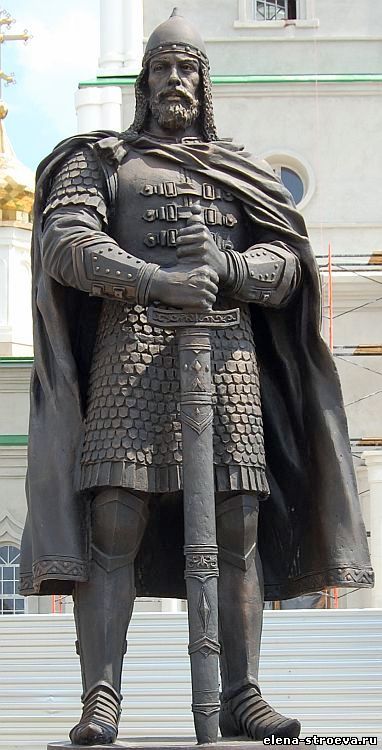 Александр Невский
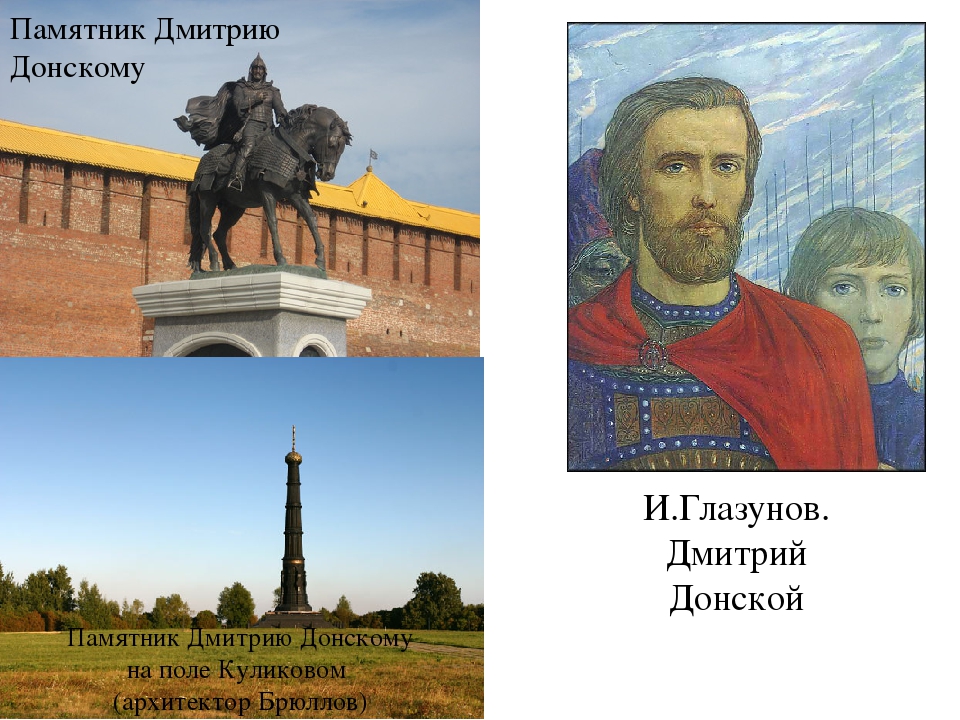 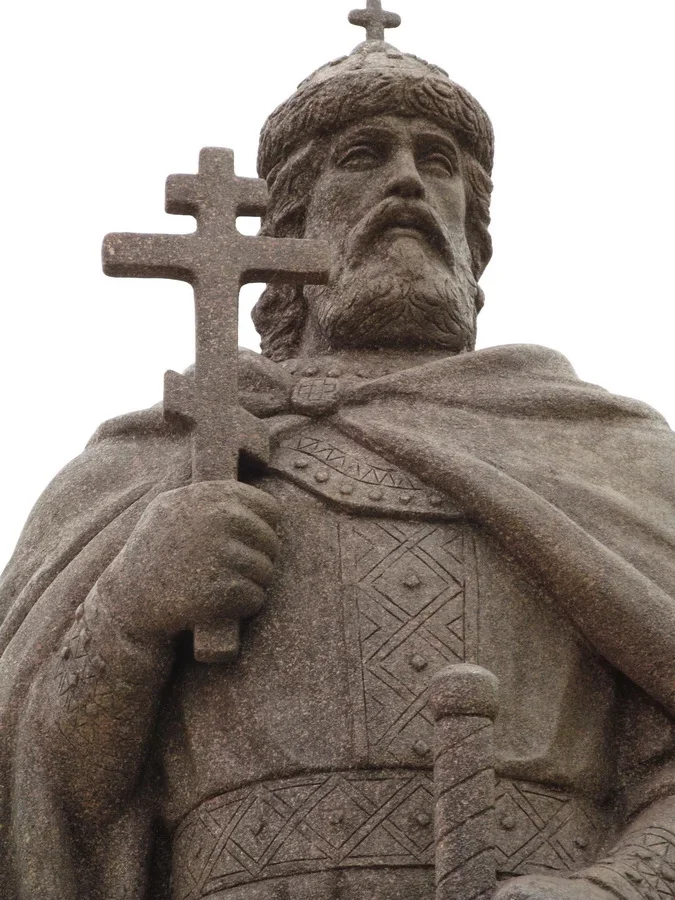 Иван Калита
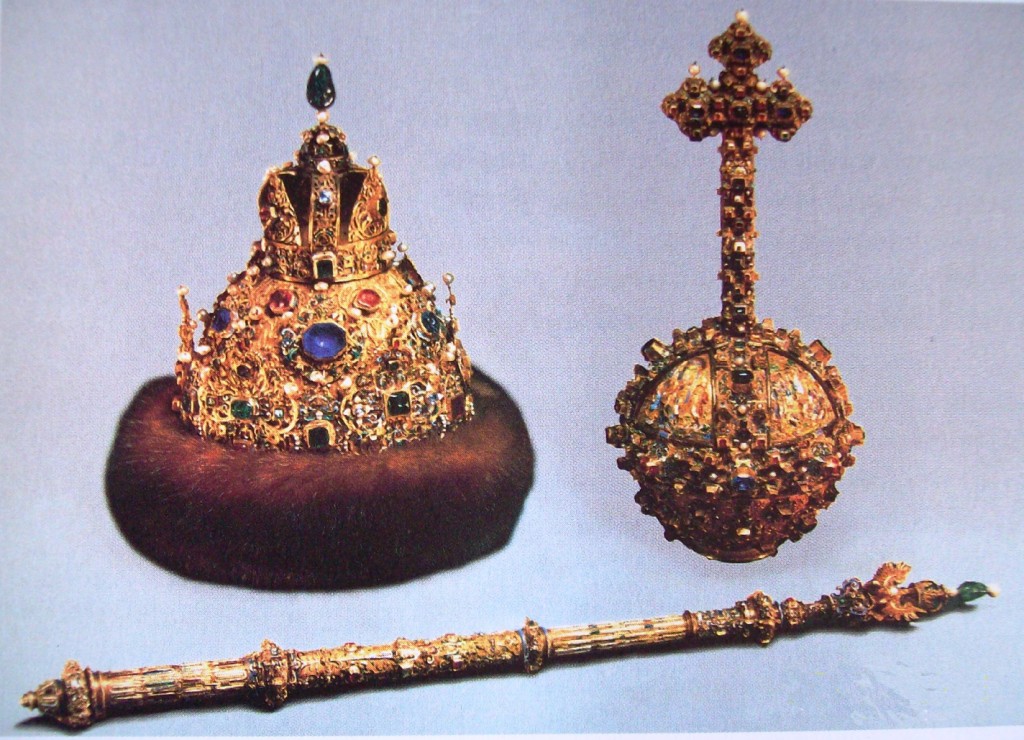 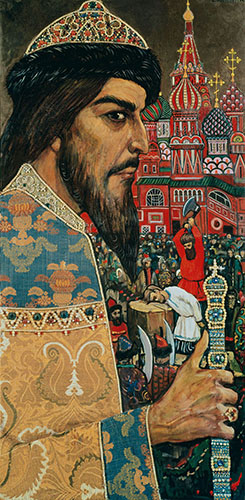 Иван Грозный
Россия в правление царя Ивана Васильевича Грозного
Цель : узнать  о правлении царя Ивана Грозного
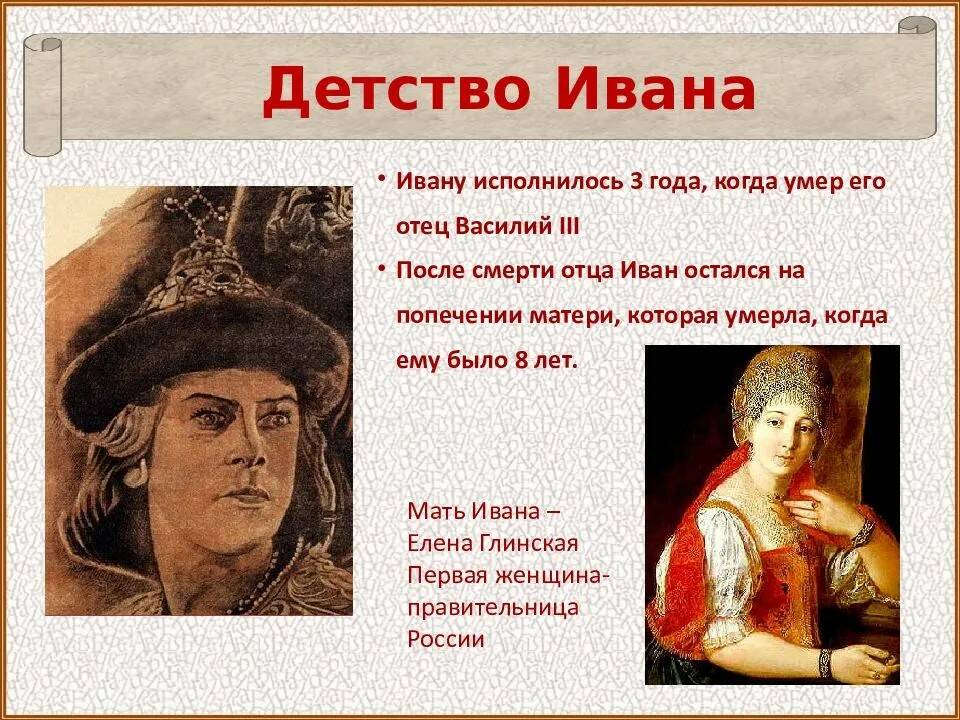 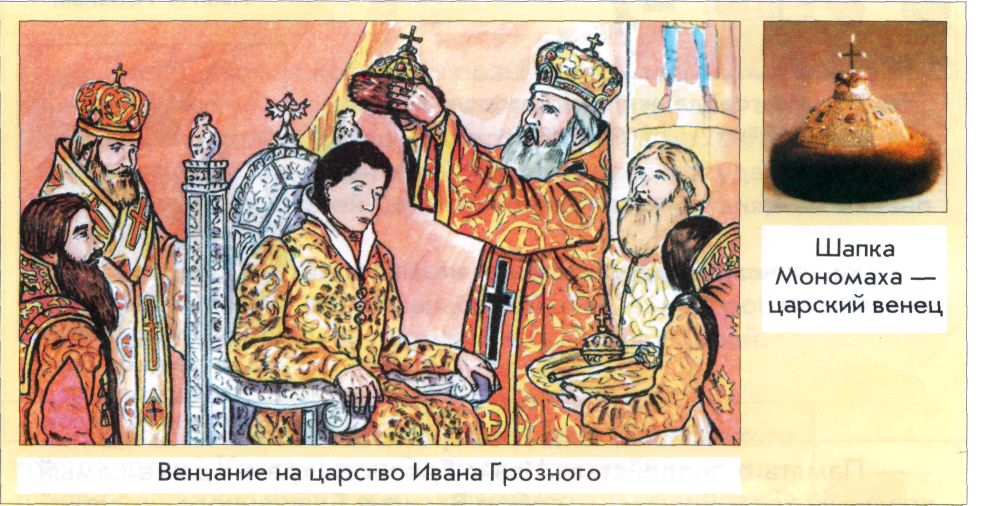 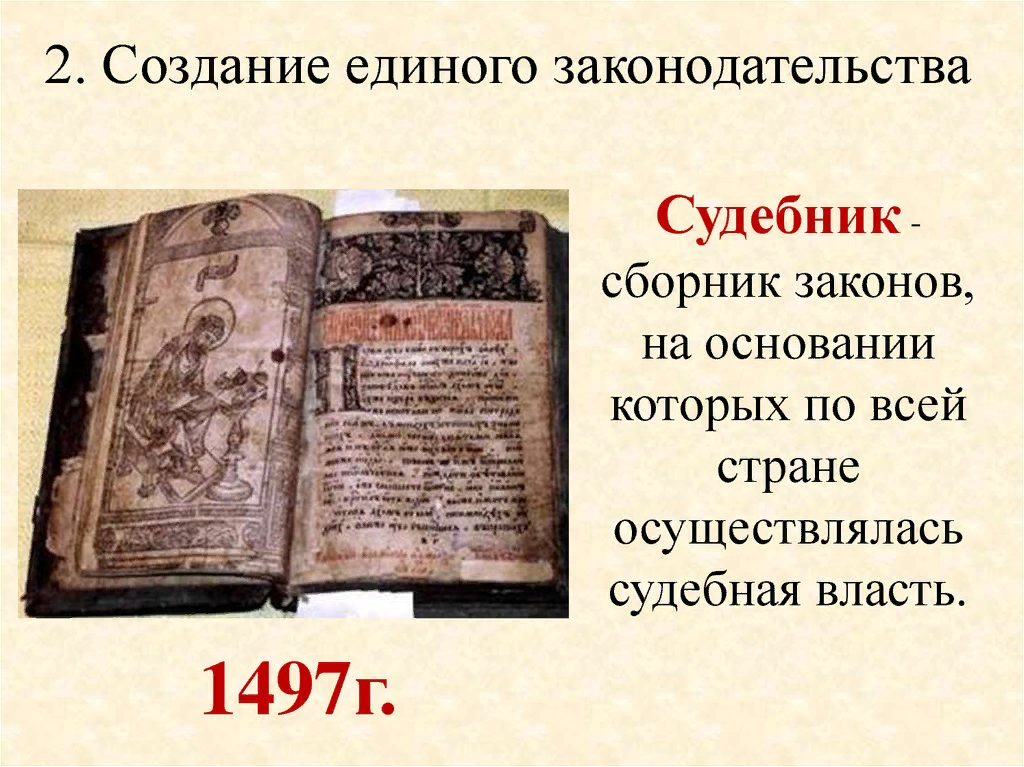 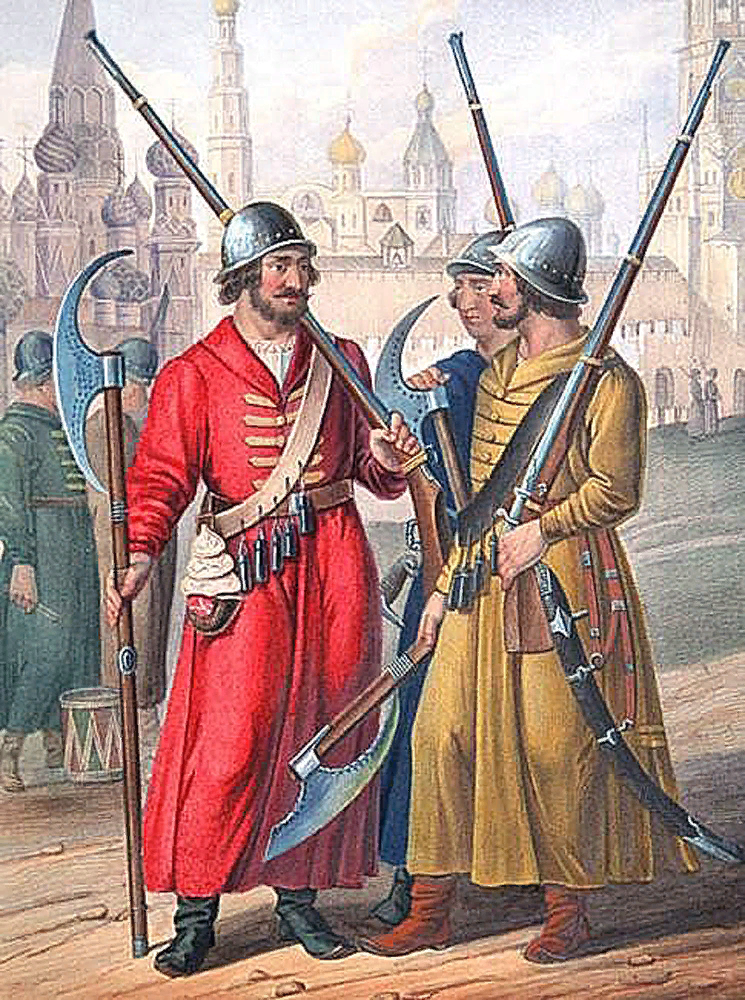 Стрельцы, так называли людей которые составляли постоянное войско (армию). Стрельцы были опорой царя.
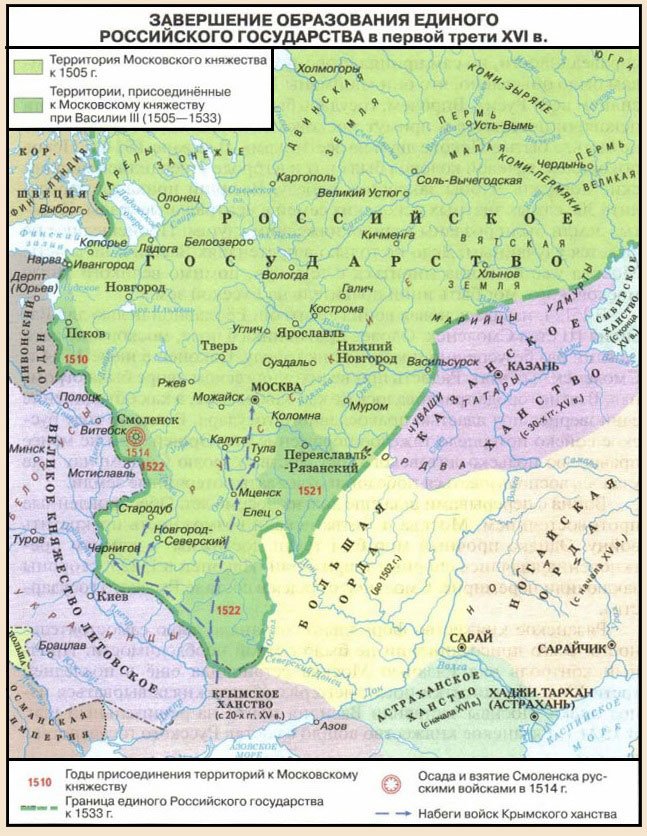 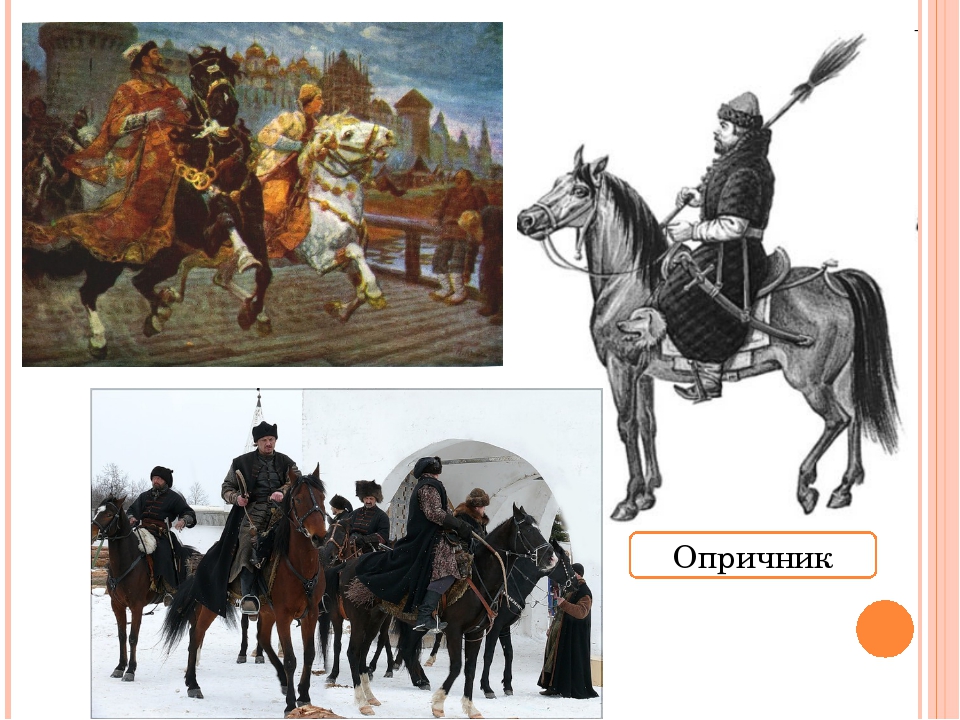 Опричники –( воины ,которые не входили в состав Стрелецкого Войска),которые объезжали Русь, собирали налоги, убивали и грабили людей.
Иван Грозный
Умный, подозрительный
Правил, создавал, расширял
Расширил территорию Руси
Царь
В каком году была издана первая книга?
Как выглядела первая книга?
Кто напечатал первую книгу?
Какая книга считается первой печатной русской	 книгой?
Что такое типография
1
3
5
Ф
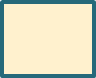 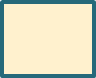 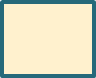 4
Е
Г
2
М
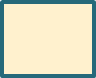 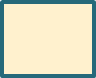 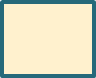 У
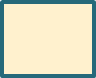 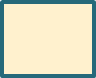 Д
М
О
А
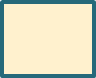 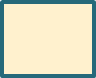 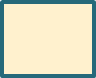 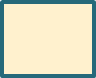 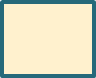 Т
О
С
6
С
П
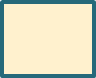 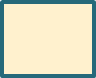 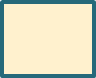 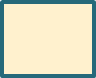 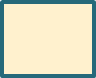 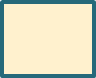 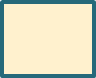 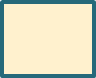 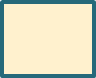 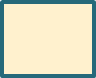 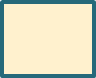 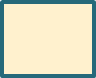 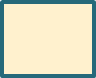 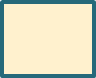 И
В
Ч
П
Т
Р
О
И
К
Е
П
Е
Н
А
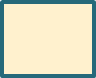 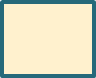 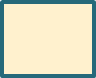 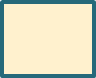 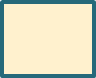 О
С
Н
В
И
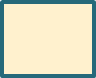 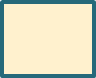 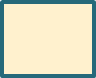 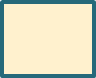 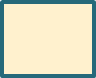 В
А
Т
С
Б
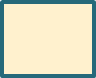 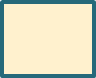 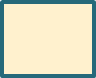 Л
О
Е
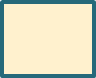 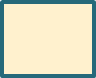 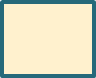 Л
А
Р
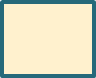 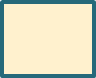 Г
В
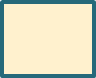 Е
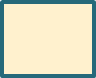 Ц